Avondanimatie
Zingen met mr. Thomas
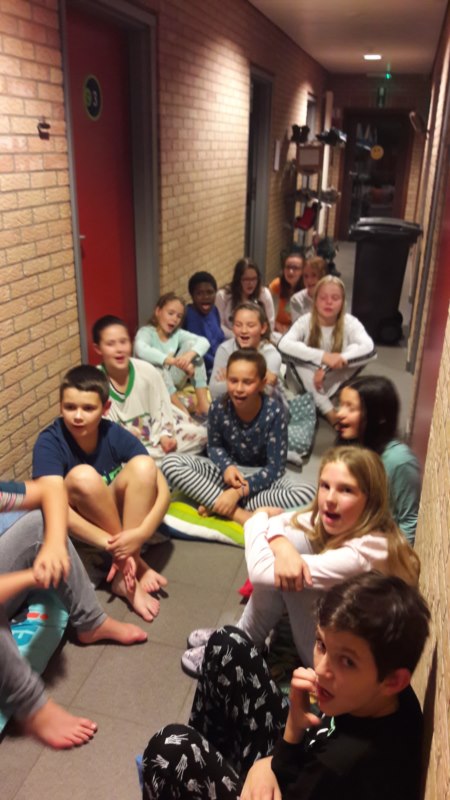 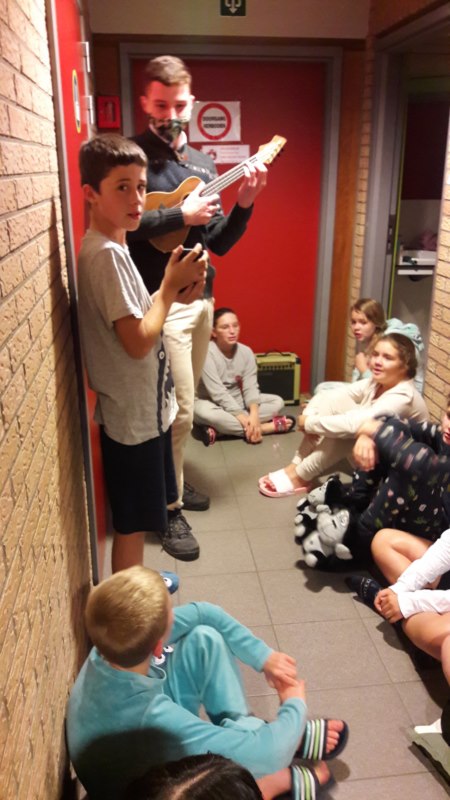 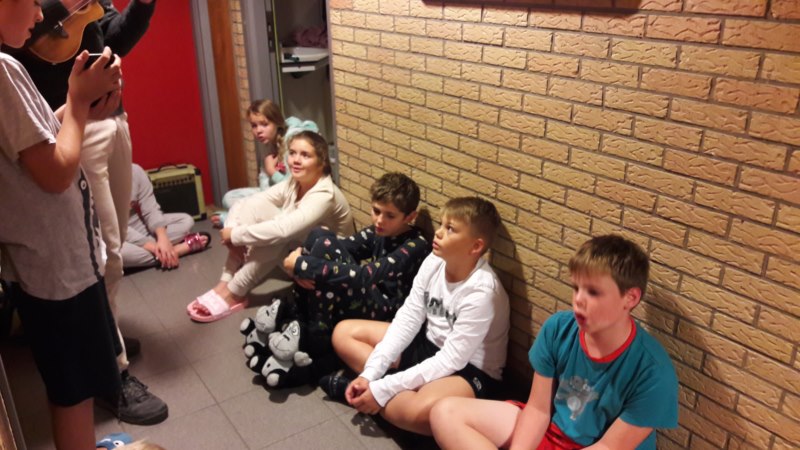 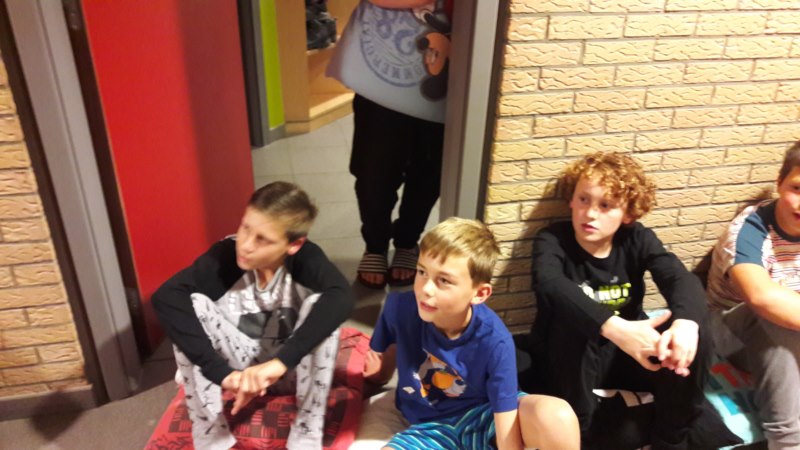 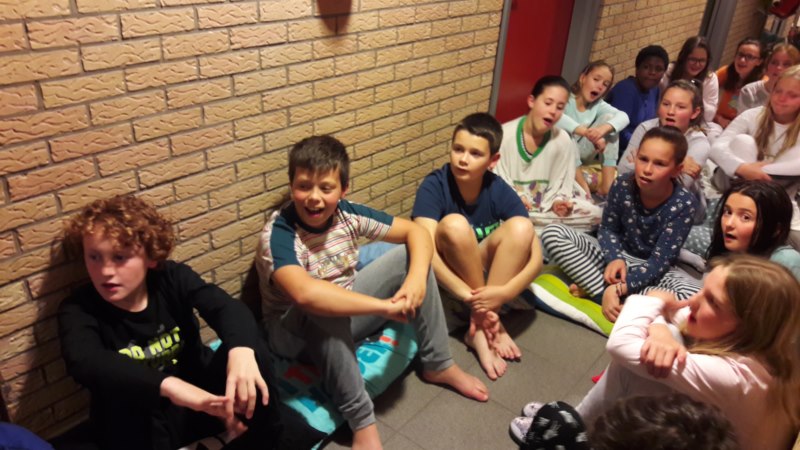 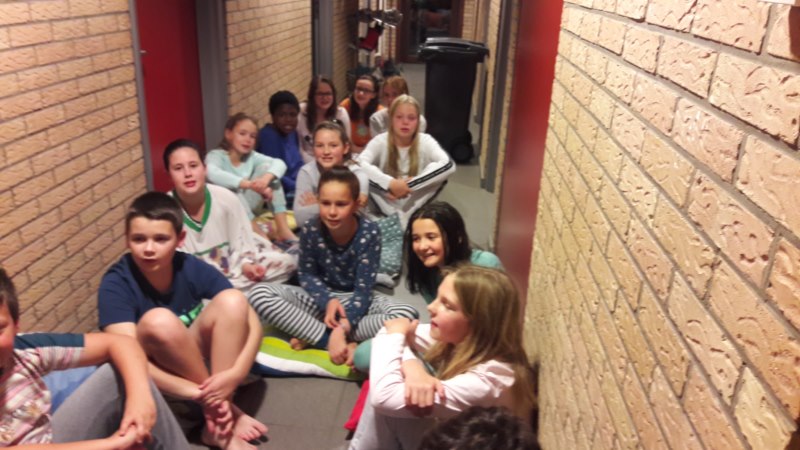 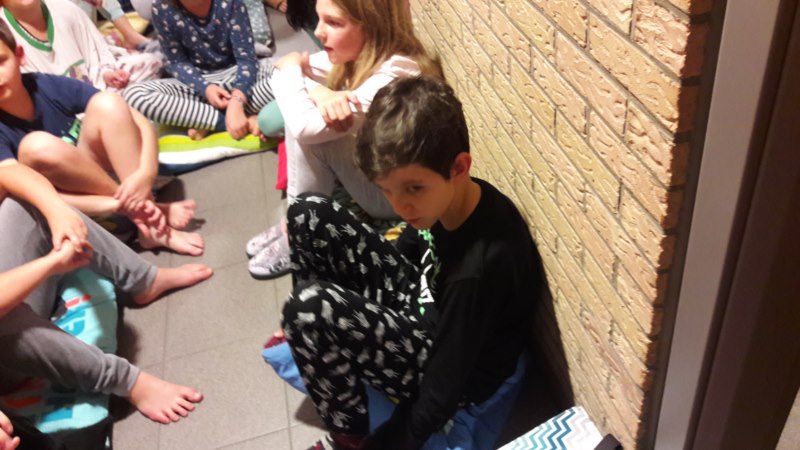 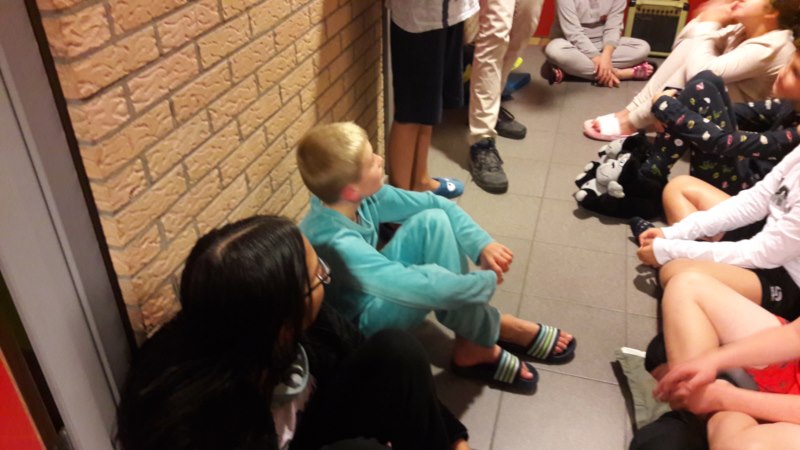 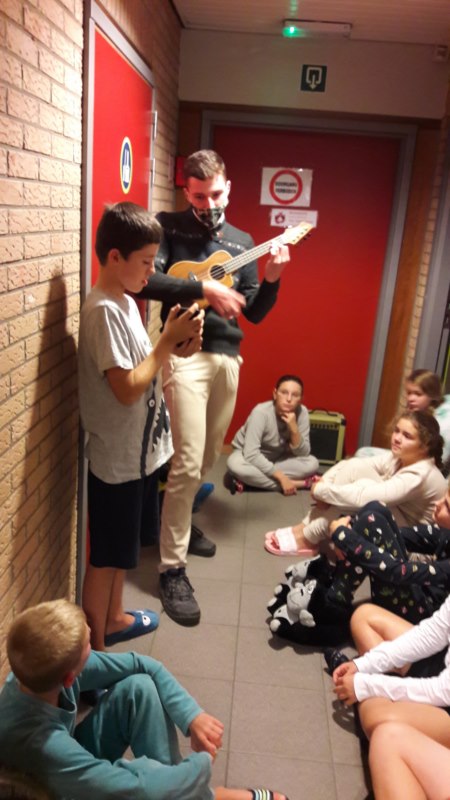 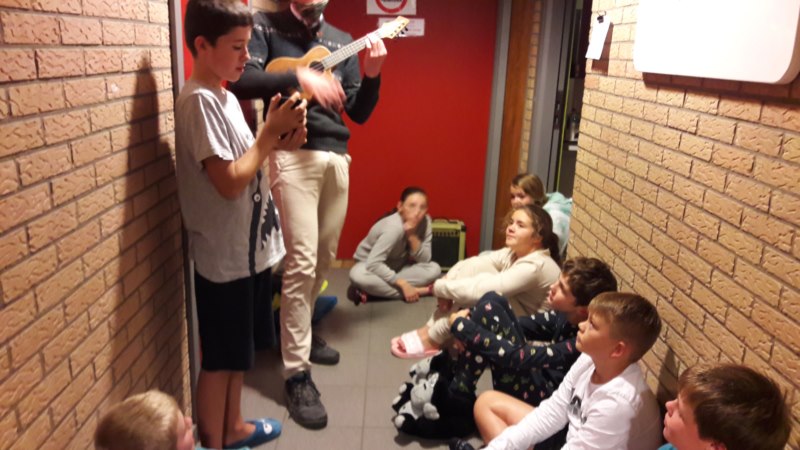 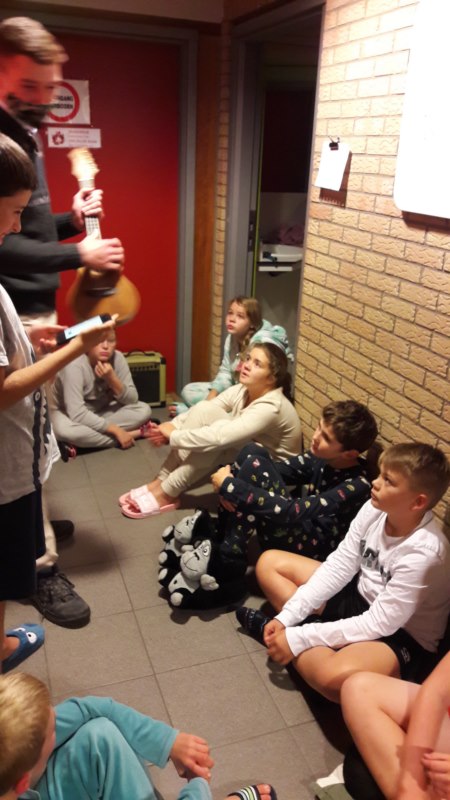 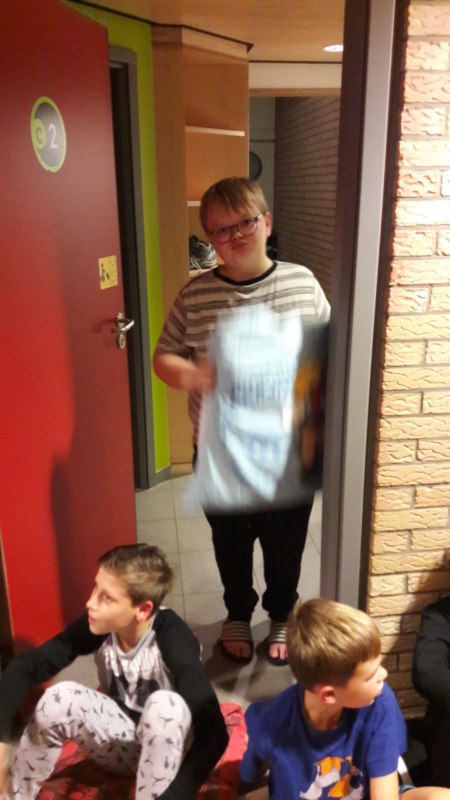 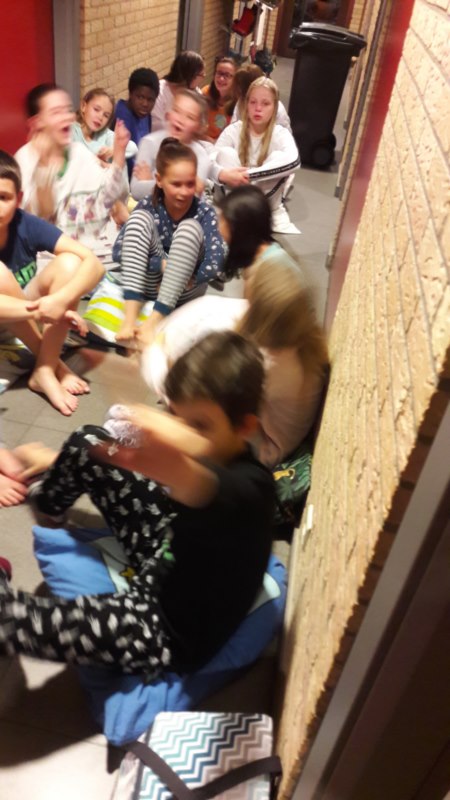